Workshop 1: Game Based Learning (GBL) and unplugged activities
Session 1: Game Based Learning (GBL)
Games in education
The sole responsibility for the content of this presentation lies with the authors. It does not necessarily reflect the opinion of the European Union.
Authors and licence
Authors:
Jože Rugelj, University of Ljubljana, Faculty of EducationJoze.Rugelj@pef.uni-lj.si
Mateja Bevčič, University of Ljubljana, Faculty of EducationMateja.Bevcic@pef.uni-lj.si
Anja Luštek, University of Ljubljana, Faculty of EducationAnja.Lustek@pef.uni-lj.si
This work is licensed under a Creative Commons Attribution-ShareAlike 4.0 International License.
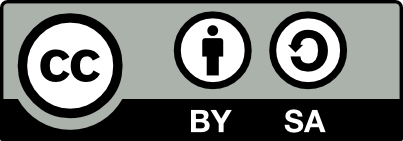 Attribution should be given in the following way: GLAT project, https://ec.europa.eu/programmes/erasmus-plus/projects/eplus-project-details/#project/2017-1-HR01-KA201-035362
2
The sole responsibility for the content of this presentation lies with the authors. It does not necessarily reflect the opinion of the European Union.
Agenda
Games in child development
Educational games
Educational games in the learning process
3
The sole responsibility for the content of this presentation lies with the authors. It does not necessarily reflect the opinion of the European Union.
Introduction
Characteristics of efficient approaches to learning:
student-centered 
active
problem-based
directed to higher-order educational goals
motivational
supported by ICT
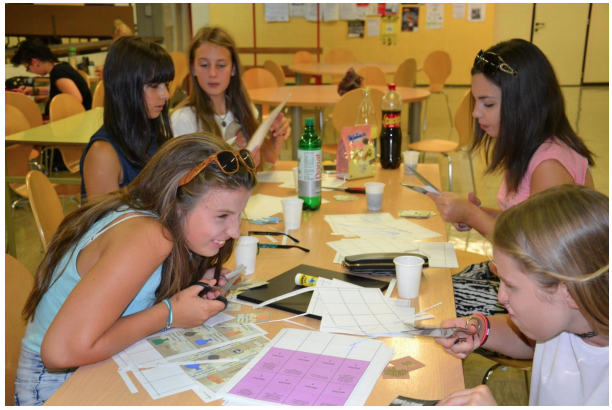 Educational games can integrate most of these characteristics!
4
The sole responsibility for the content of this presentation lies with the authors. It does not necessarily reflect the opinion of the European Union.
Influence of games on child development
Importance of child’s play on the development of emotional, social, physical and cognitive growth
Play is one of the most important activities for the development of important skills for life, regardless of age or level of development: 
quick adoption to new circumstances 
handling change with ease
During play, the child discovers basic concepts from the real world and the first fundamental relationships between them are created
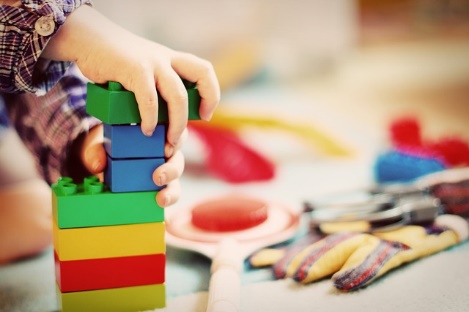 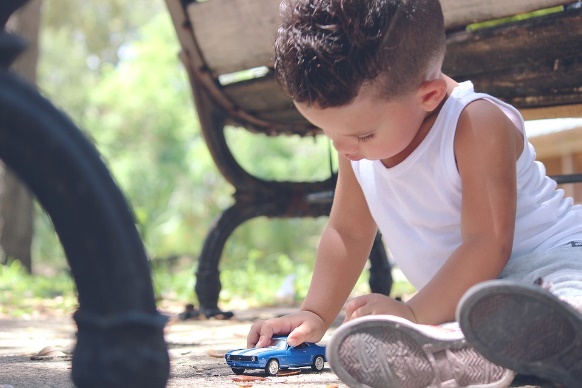 5
The sole responsibility for the content of this presentation lies with the authors. It does not necessarily reflect the opinion of the European Union.
Games in human development
Vygotsky (1896 - 1934): “Play contains in a concentrated form all developmental tendencies - the most significant psychological achievements of the early childhood occur while children engage in play.”
Jean Piaget (1896 – 1980):
“Play is the incorporation of new intellectual material into the already existing cognitive structures, without a corresponding alteration of the structures themselves.”
“Play is the consolidation of newly learned behaviour. Repetition of learned concepts makes them an established part of the mental repertoire.”
Jerome Bruner (1915 – 2016): “Play provides a comfortable and relaxed atmosphere in which children can learn to solve a variety of problems, making them able to efficiently cope with complex problems of the real world.”
6
The sole responsibility for the content of this presentation lies with the authors. It does not necessarily reflect the opinion of the European Union.
Specific characteristics of Digital Generation learners (Prensky, 2001)
Technology usage fluency 
Multi-tasking
Individualization and personalization 
Increased connectedness 
Immediacy
Multiple media types 
Engagement and working attitude
Sociality and team spirit
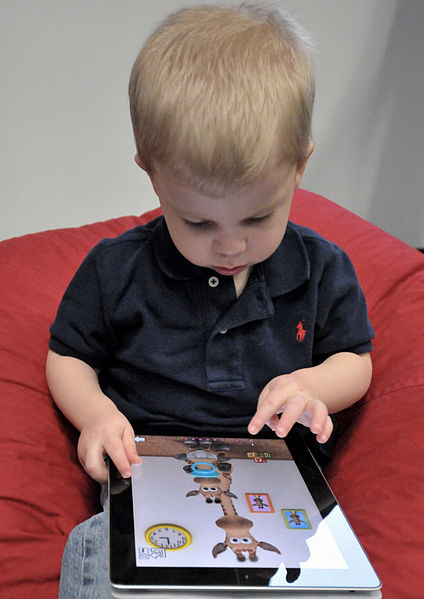 https://commons.wikimedia.org/wiki/File:Child_with_Apple_iPad.jpg
7
The sole responsibility for the content of this presentation lies with the authors. It does not necessarily reflect the opinion of the European Union.
Additional characteristics of “gamers”
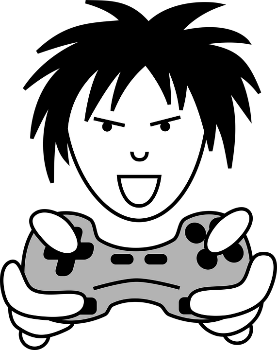 Ability to follow instructions
Possession of problem-solving strategies
Quick thinking
Random access to resources
Increased hand-eye coordination and fine motor skills
Spatial reasoning
Stimulating learning experience
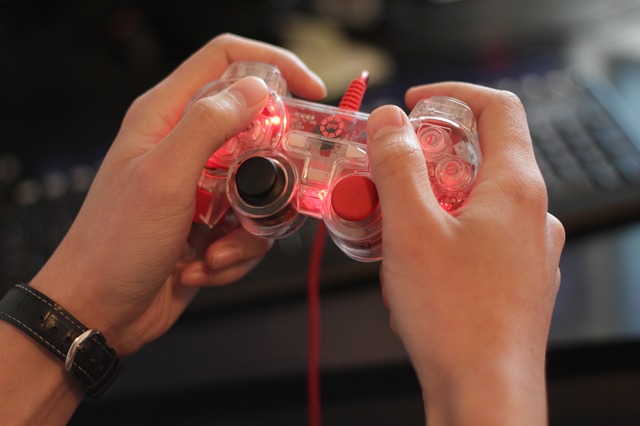 8
The sole responsibility for the content of this presentation lies with the authors. It does not necessarily reflect the opinion of the European Union.
Games and learning theories 1/2
Behaviourism
one correct answer, immediate response
positive response (happy sound, positive character reaction that stimulate positive emotions)
games that have a drill and practice concept build in (e.g. multiplication table)
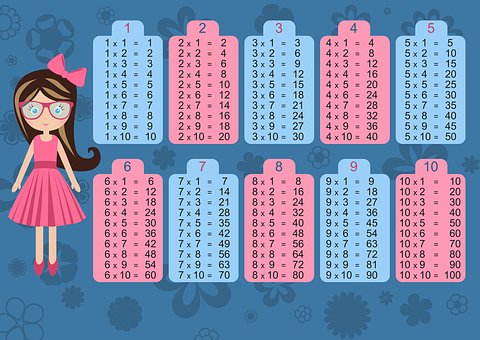 Constructivsm
learning is an active process of constructing knowledge, built recursively on knowledge that the user already has
game environment where the students can construct their own knowledge
9
The sole responsibility for the content of this presentation lies with the authors. It does not necessarily reflect the opinion of the European Union.
Games and learning theories 2/2
Constructivism
own representation of knowledge
learning occurs when the learners’ exploration uncovers an inconsistency between their current knowledge representation and their experience
learning takes place within a social context and interaction between learners and their peers is a necessary part of the learning process
Teacher‘s task: guiding and providing feedback
Examples: role-playing, adventures, 	           detective games, strategies,...
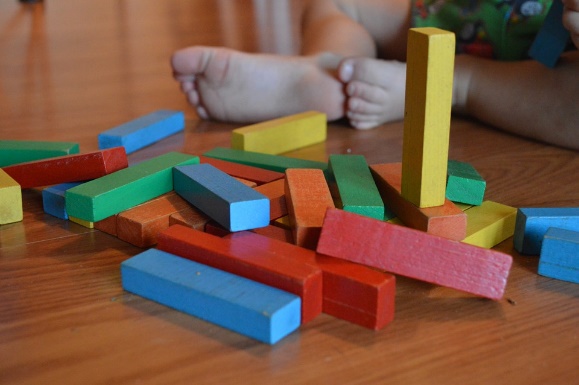 10
The sole responsibility for the content of this presentation lies with the authors. It does not necessarily reflect the opinion of the European Union.
Educational games
The sole responsibility for the content of this presentation lies with the authors. It does not necessarily reflect the opinion of the European Union.
Educational games
What makes a computer game educational (serious)? 
Well-defined learning goals (blurred in the game)
promotion of development of strategies and skills of learners
Elements contributing to educational values of games: 
sensual stimuli
fantasy
challenge
curiosity 
But even serious games have to be funny!
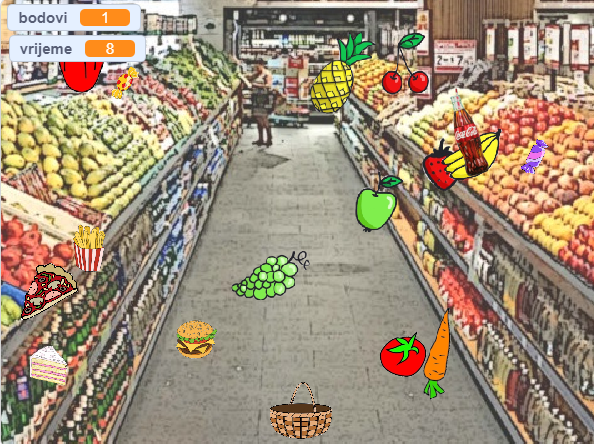 12
The sole responsibility for the content of this presentation lies with the authors. It does not necessarily reflect the opinion of the European Union.
Eductional game elements
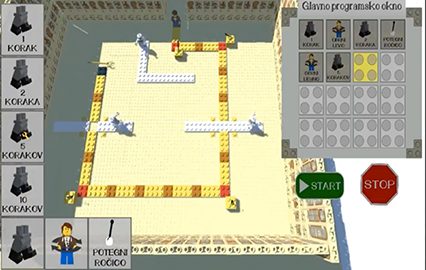 Educational games must include:
compelling storyline
challenge (i.e., a problem to be solved)
rules of engagement
interaction within the environment and control
continuous feedback
particular goals or outcomes to achieve 
The task must not be perceived as so difficult that there is no chance of success
13
The sole responsibility for the content of this presentation lies with the authors. It does not necessarily reflect the opinion of the European Union.
Educational games in the learning process
Scaffolding needed to support students' perception that the challenge is achievable 
different levels of mastery for students in the class (individualization)
Student responses used to structure learning 
Timely corrective and progress-acknowledging feedback
correct mistakes
build understanding progressively
recognize incremental progress
14
The sole responsibility for the content of this presentation lies with the authors. It does not necessarily reflect the opinion of the European Union.
Methodologies for using games for learning
Suggested methodologies:
games as a motivation before the lecture
teacher playing a game during the lecture
game as a group activity in the classroom
game as a home activity/independent learning
Important: Use educational games only when they increase the effectiveness of learning.
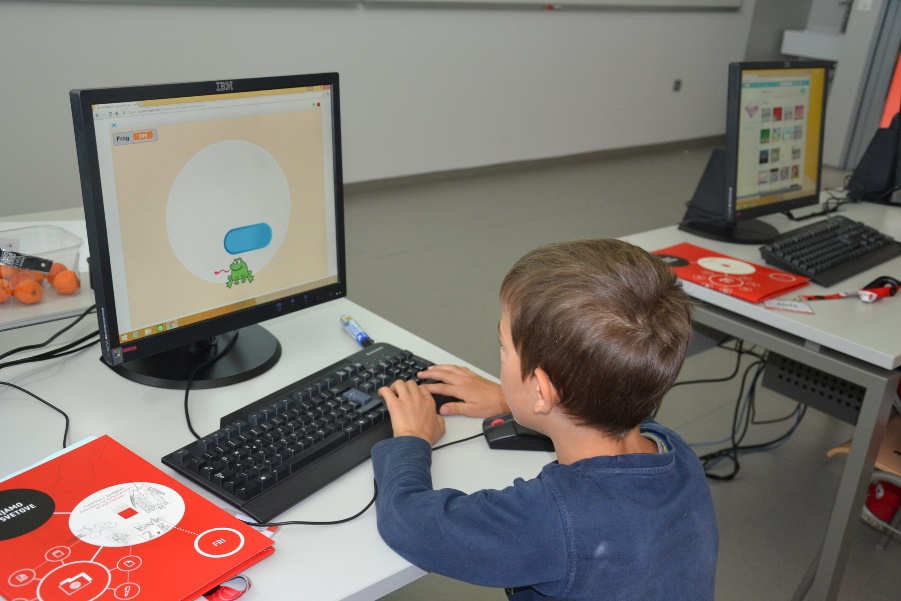 15
The sole responsibility for the content of this presentation lies with the authors. It does not necessarily reflect the opinion of the European Union.
Implementation of games into the learning process
phase - Identification and evaluation of suitable games
phase - Integration of games 
very often playing games is a time-consuming process - limited time for use of alternative learning resources in formal education
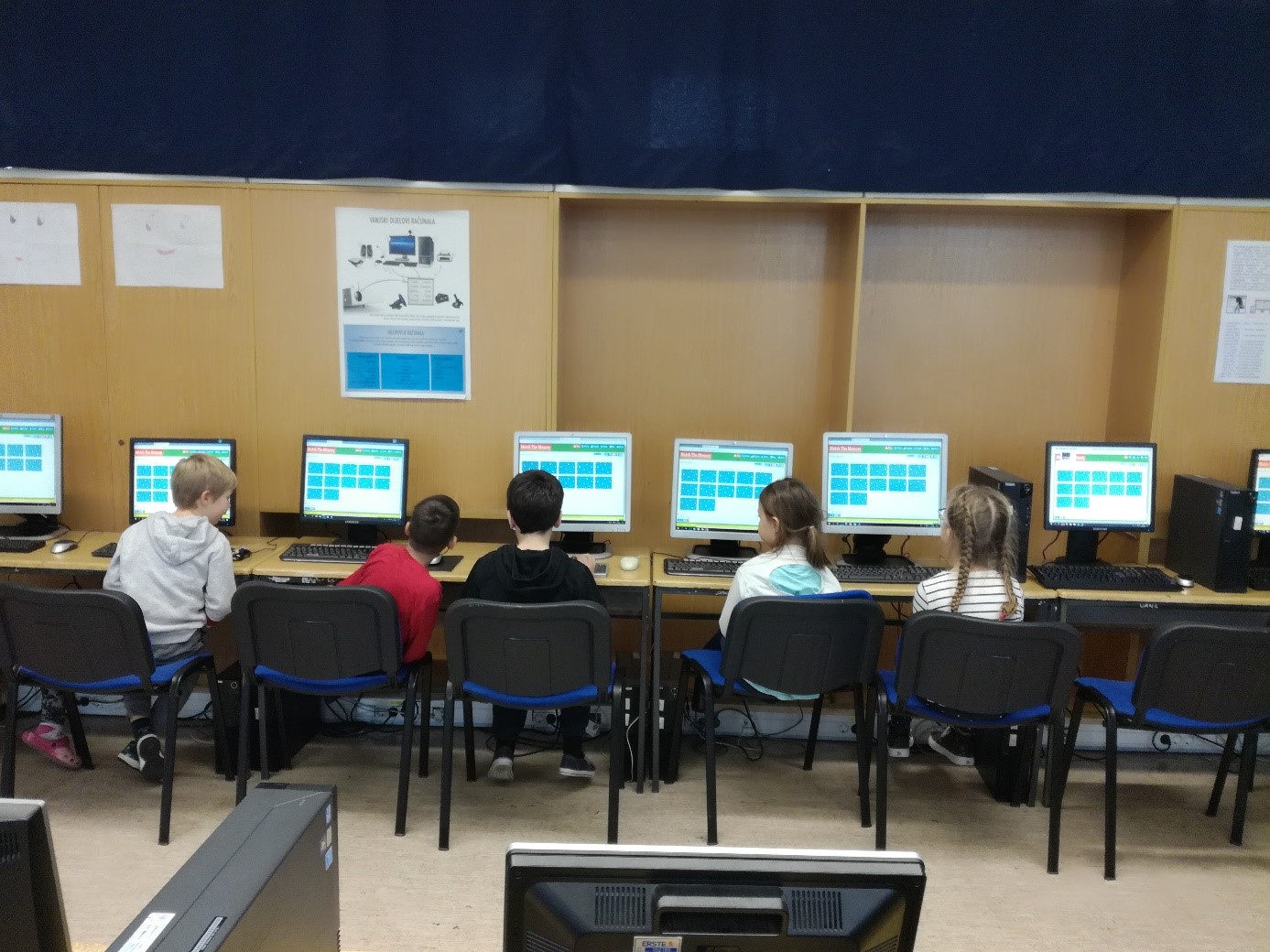 16
The sole responsibility for the content of this presentation lies with the authors. It does not necessarily reflect the opinion of the European Union.
“Learning package”
Consisting of briefing, post-game discussion, and reflection
The teacher has to prepare the “learning package” taking into account:
students’ background and previous knowledge
learning goals
curriculum
technical resources
her own competences
Each implementation has to be evaluated by the teacher to determine to what extent learning goals have been achieved
17
The sole responsibility for the content of this presentation lies with the authors. It does not necessarily reflect the opinion of the European Union.
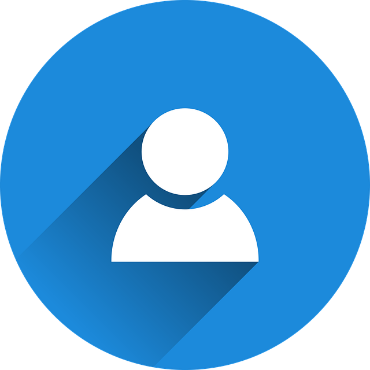 Exploring existing games
Individual activity
The sole responsibility for the content of this presentation lies with the authors. It does not necessarily reflect the opinion of the European Union.
Exploring existing games
Explore some of the following games and think whether they are suitable for inclusion in the learning process:
http://hrast.pef.uni-lj.si/games  
https://www.tynker.com/
http://lightbot.com/flash.html
https://code.org/
https://codecombat.com/play
https://home.jeita.or.jp/is/highschool/algo/index_en.html 
https://blockly-games.appspot.com/
19
The sole responsibility for the content of this presentation lies with the authors. It does not necessarily reflect the opinion of the European Union.
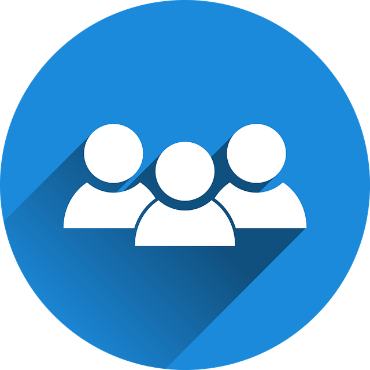 Preparing “learning package”
Group activity
The sole responsibility for the content of this presentation lies with the authors. It does not necessarily reflect the opinion of the European Union.
Preparing „learning package”
Each group should choose one of the following games, prepare a “learning package“ and present it to the other groups
Reality Show Restaurant (SL, EN)
http://hrast.pef.uni-lj.si/games/website/restavracija.html 
Luke saviour (SL, EN)
http://hrast.pef.uni-lj.si/games/website/LukecResitelj.html 
Light Bot (HR, SL, EN)
http://lightbot.com/flash.html
21
The sole responsibility for the content of this presentation lies with the authors. It does not necessarily reflect the opinion of the European Union.
Questions to help prepare a “learning package”
To whom is the game intended?
How will the game be included in the classroom (introduction to the new material, during the class, repetition, tasks, ...)?
Are there any instructions? How will they be delivered to students?
What role will the teacher have?
Is additional material needed (worksheets, ...)?
What activities will be conducted before and after playing the game?
How will the game analysis (reflection) be performed?
22
The sole responsibility for the content of this presentation lies with the authors. It does not necessarily reflect the opinion of the European Union.
Questions
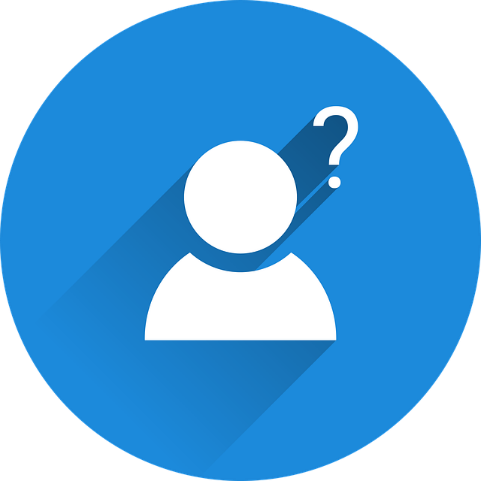 23
The sole responsibility for the content of this presentation lies with the authors. It does not necessarily reflect the opinion of the European Union.